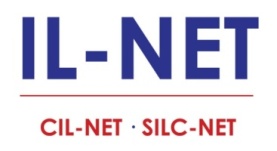 Financial Management: Workshop for CILs…Regulations and BeyondBaltimore, MarylandMay 25-27, 2016
Presenters:
John Heveron, Jr. CPA
Heveron & Company, CPAs
Paula McElwee  
IL-NET
Steven Spillan, Esq. 
Brustein & Manasevit, PLLC
1
How Uniform Guidance Rules Affect Funding and ReportingHow the Transition from DOE to HHS Impacts Centers
Uniform Guidance
CILs receive federal monies and therefore need to know about Uniform Guidance.
HHS, your new oversight agency, as well as every federal agency recently rewrote their policies based on the new Uniform Guidance rules, so they are very focused on these rules.
What You Need to Know
Our experience is that if you demonstrate that you understand the key concepts, you will have a better result with funders, particularly if they audit your programs.
The key areas you need to be aware of are:
Internal controls over federal awards
New rules for time and effort reporting
Procedures for indirect costs
Procurement requirements
What You Need to Do
Key things that you need to do quickly include:
Adopt policies to comply with the new rules.
Identify who will be responsible for compliance with these rules.
Train those individuals in these new rules.
Apply for an indirect cost rate or elect a 10% rate to increase what you get paid or decrease your documentation requirements.
Definitions
The term contractor replaces vendor, but it still describes an organization that is providing products or services, not receiving funding for their programs.
Payments to contractors are not subject to the cost allocation rules; however, they are subject to rules for procurements.
Program Income is defined. Some funding controls how that income is used.
The terms should and must are clarified. Must is something you have to do. Should is a best practice.
Internal Controls
You must establish and maintain internal controls over federal awards that provide reasonable assurance that you are managing them in compliance with general federal requirements and the specific rules for the funding you receive.
Internal controls should be in compliance with the Green Book Standards for Internal Controls in the Federal Government and/or with COSO (Committee of Sponsoring Organizations of the Treadway Commission).
Time and Effort Reporting
There were some really stringent but inconsistently enforced requirements to document time and effort. The new rules are more flexible, but we believe they will be more strictly enforced.
The new rules require that how you charge payroll and related costs must be based on records that accurately reflect, after the fact, the work performed. You also need a policy that explains your procedure.
Direct and Indirect Costs
Most all CILs need to apply for an Indirect Cost Rate. You can elect to charge 10% for your indirect costs which probably will leave you inadequate funding
If you don’t do either, you will have to document that all federal dollars are spent on direct program expenses – not indirect costs
If you currently have an Indirect Cost Rate, you can elect to keep it in place for four years
Other Key Information from Uniform Guidance
It is now acceptable for your records to be maintained in an electronic-only format.
Fines and penalties from violations and alleged violations are not allowable.
Rental costs for sale and lease back arrangements are limited to what would have been paid if the property wasn’t sold.
Home office rent is unallowable.
Temporary dependent care resulting directly from travel to conferences may be allowable.
Other Key Information from Uniform Guidance, cont’d.
Entertainment is allowable only with a program purpose and also with federal approval.
Health & welfare costs incurred for improving working conditions, employee-employer relations, employee health, & employee performance are allowable.
If you receive donated equipment, you can request reimbursement of depreciation based on fair value or use the item to meet matching requirements—not both.
You will need to disclose in writing any potential conflicts of interest and any violations of federal criminal law potentially affecting your awards.
Uniform Guidance Resources
You can find the text of Uniform Guidance, and lots of helpful aids at: https://cfo.gov/cofar/. 
Additional resources
COSO internal control structure - executive summary http://www.coso.org/documents/coso%202013%20icfr%20executive_summary.pdf 
The Green Book http://www.gao.gov/greenbook/overview
CIL-NET Attribution
Support for development of this technical assistance information was provided by the Department of Health and Human Services, Administration for Community Living under grant number 90TT0001-02-00. No official endorsement of the Department of Health and Human Services should be inferred. Permission is granted for duplication of any portion of this information, providing that the following credit is given to the project: Developed as part of the IL-NET, an ILRU/NCIL/APRIL National Training and Technical Assistance Program.